Pyramide des âges


La pyramide des âges illustre la répartition de la population selon le sexe et l’âge pour une année donnée. Elle rend compte des interactions passées, présentes ou futures entre la fécondité, la mortalité et la migration.

La superposition des pyramides illustre l’évolution de la structure par âge et sexe de la population de Lanaudière entre 1996 et 2036. 

Pendant la période retenue, une augmentation des effectifs pour l’ensemble des années d’âge est constatée. De plus, cette représentation temporelle confirme le vieillissement progressif de la population de la région lanaudoise.
Pour débuter la présentation animée
Appuyer sur F5
Pyramide évolutive des âges, Lanaudière, 1996-2036 
1996     Population totale  381 000
Année de naissance
1895-1896
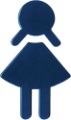 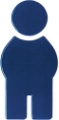 Hommes
191 000
Femmes
190 000
1905-1906
1915-1916
1925-1926
1935-1936
1945-1946
1955-1956
1965-1966
1975-1976
1985-1986
1995-1996
Sources : Statistique Canada, Division de la démographie et Institut de la statistique du Québec, Direction des statistiques sociodémographiques, mars 2014.
Pyramide évolutive des âges, Lanaudière, 1996-2036 
1997     Population totale  385 000
Année de naissance
1896-1897
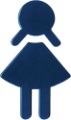 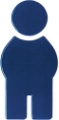 Hommes
193 000
Femmes
192 000
1906-1907
1916-1917
1926-1927
1936-1937
1946-1947
1956-1957
1966-1967
1976-1977
1986-1987
1996-1997
Sources : Statistique Canada, Division de la démographie et Institut de la statistique du Québec, Direction des statistiques sociodémographiques, mars 2014.
Pyramide évolutive des âges, Lanaudière, 1996-2036 
1998     Population totale  389 000
Année de naissance
1897-1898
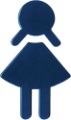 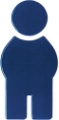 Hommes
195 000
Femmes
194 000
1907-1908
1917-1918
1927-1928
1937-1938
1947-1948
1957-1958
1967-1968
1977-1978
1987-1988
1997-1998
Sources : Statistique Canada, Division de la démographie et Institut de la statistique du Québec, Direction des statistiques sociodémographiques, mars 2014.
Pyramide évolutive des âges, Lanaudière, 1996-2036 
1999     Population totale 392 000
Année de naissance
1898-1899
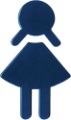 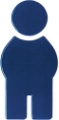 Hommes
197 000
Femmes
195 000
1908-1909
1918-1919
1928-1929
1938-1939
1948-1949
1958-1959
1968-1969
1978-1979
1988-1989
1998-1999
Sources : Statistique Canada, Division de la démographie et Institut de la statistique du Québec, Direction des statistiques sociodémographiques, mars 2014.
Pyramide évolutive des âges, Lanaudière, 1996-2036 
2000     Population totale 394 000
Année de naissance
1899-1900
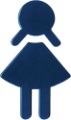 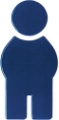 Hommes
198 000
Femmes
196 000
1909-1910
1919-1920
1929-1930
1939-1940
1949-1950
1959-1960
1969-1970
1979-1980
1989-1990
1999-2000
Sources : Statistique Canada, Division de la démographie et Institut de la statistique du Québec, Direction des statistiques sociodémographiques, mars 2014.
Pyramide évolutive des âges, Lanaudière, 1996-2036 
2001     Population totale 396 000
Année de naissance
1900-1901
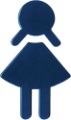 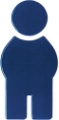 Hommes
199 000
Femmes
197 000
1910-1911
1920-1921
1930-1931
1940-1941
1950-1951
1960-1961
1970-1971
1980-1981
1990-1991
2000-2001
Sources : Statistique Canada, Division de la démographie et Institut de la statistique du Québec, Direction des statistiques sociodémographiques, mars 2014.
Pyramide évolutive des âges, Lanaudière, 1996-2036 
2002     Population totale 400 000
Année de naissance
1901-1902
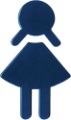 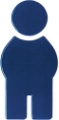 Hommes
201 000
Femmes
199 000
1911-1912
1921-1922
1931-1932
1941-1942
1951-1952
1961-1962
1971-1972
1981-1982
1991-1992
2001-2002
Sources : Statistique Canada, Division de la démographie et Institut de la statistique du Québec, Direction des statistiques sociodémographiques, mars 2014.
Pyramide évolutive des âges, Lanaudière, 1996-2036 
2003     Population totale 406 000
Année de naissance
1902-1903
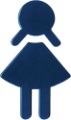 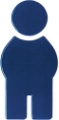 Hommes
204 000
Femmes
202 000
1912-1913
1922-1923
1932-1933
1942-1943
1952-1953
1962-1963
1972-1973
1982-1983
1992-1993
2002-2003
Sources : Statistique Canada, Division de la démographie et Institut de la statistique du Québec, Direction des statistiques sociodémographiques, mars 2014.
Pyramide évolutive des âges, Lanaudière, 1996-2036 
2004     Population totale 415 000
Année de naissance
1903-1904
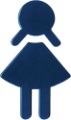 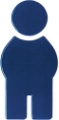 Hommes
208 000
Femmes
207 000
1913-1914
1923-1924
1933-1934
1943-1944
1953-1954
1963-1964
1973-1974
1983-1984
1993-1994
2003-2004
Sources : Statistique Canada, Division de la démographie et Institut de la statistique du Québec, Direction des statistiques sociodémographiques, mars 2014.
Pyramide évolutive des âges, Lanaudière, 1996-2036 
2005     Population totale 425 000
Année de naissance
1904-1905
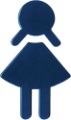 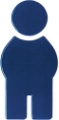 Hommes
213 000
Femmes
212 000
1914-1915
1924-1925
1934-1935
1944-1945
1954-1955
1964-1965
1974-1975
1984-1985
1994-1995
2004-2005
Sources : Statistique Canada, Division de la démographie et Institut de la statistique du Québec, Direction des statistiques sociodémographiques, mars 2014.
Pyramide évolutive des âges, Lanaudière, 1996-2036 
2006     Population totale 434 000
Année de naissance
1905-1906
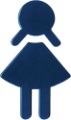 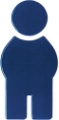 Hommes
218 000
Femmes
216 000
1915-1916
1925-1926
1935-1936
1945-1946
1955-1956
1965-1966
1975-1976
1985-1986
1995-1996
2005-2006
Sources : Statistique Canada, Division de la démographie et Institut de la statistique du Québec, Direction des statistiques sociodémographiques, mars 2014.
Pyramide évolutive des âges, Lanaudière, 1996-2036 
2007     Population totale 444 000
Année de naissance
1906-1907
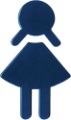 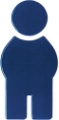 Hommes
223 000
Femmes
221 000
1916-1917
1926-1927
1936-1937
1946-1947
1956-1957
1966-1967
1976-1977
1986-1987
1996-1997
2006-2007
Sources : Statistique Canada, Division de la démographie et Institut de la statistique du Québec, Direction des statistiques sociodémographiques, mars 2014.
Pyramide évolutive des âges, Lanaudière, 1996-2036 
2008     Population totale 454 000
Année de naissance
1907-1908
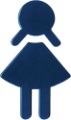 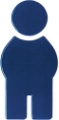 Hommes
228 000
Femmes
226 000
1917-1918
1927-1928
1937-1938
1947-1948
1957-1958
1967-1968
1977-1978
1987-1988
1997-1998
2007-2008
Sources : Statistique Canada, Division de la démographie et Institut de la statistique du Québec, Direction des statistiques sociodémographiques, mars 2014.
Pyramide évolutive des âges, Lanaudière, 1996-2036 
2009     Population totale 462 000
Année de naissance
1908-1909
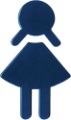 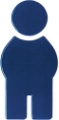 Hommes
232 000
Femmes
230 000
1918-1919
1928-1929
1938-1939
1948-1949
1958-1959
1968-1969
1978-1979
1988-1989
1998-1999
2008-2009
Sources : Statistique Canada, Division de la démographie et Institut de la statistique du Québec, Direction des statistiques sociodémographiques, mars 2014.
Pyramide évolutive des âges, Lanaudière, 1996-2036 
2010     Population totale 470 000
Année de naissance
1909-1910
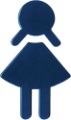 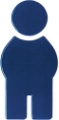 Hommes
236 000
Femmes
234 000
1919-1920
1929-1930
1939-1940
1949-1950
1959-1960
1969-1970
1979-1980
1989-1990
1999-2000
2009-2010
Sources : Statistique Canada, Division de la démographie et Institut de la statistique du Québec, Direction des statistiques sociodémographiques, mars 2014.
Pyramide évolutive des âges, Lanaudière, 1996-2036 
2011     Population totale 477 000
Année de naissance
1910-1911
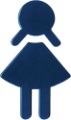 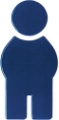 Hommes
239 000
Femmes
238 000
1920-1921
1930-1931
1940-1941
1950-1951
1960-1961
1970-1971
1980-1981
1990-1991
2000-2001
2010-2011
Source : Institut de la statistique du Québec. Perspectives démographiques du Québec et des régions, 2011-2061, septembre 2014.
Pyramide évolutive des âges, Lanaudière, 1996-2036 
2012     Population totale 483 000
Année de naissance
1911-1912
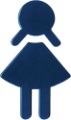 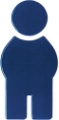 Hommes
242 000
Femmes
241 000
1921-1922
1931-1932
1941-1942
1951-1952
1961-1962
1971-1972
1981-1982
1991-1992
2001-2002
2011-2012
Source : Institut de la statistique du Québec. Perspectives démographiques du Québec et des régions, 2011-2061, septembre 2014.
Pyramide évolutive des âges, Lanaudière, 1996-2036 
2013     Population totale 489 000
Année de naissance
1912-1913
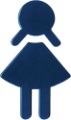 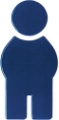 Hommes
245 000
Femmes
244 000
1922-1921
1932-1933
1942-1943
1952-1953
1962-1963
1972-1973
1982-1983
1992-1993
2002-2003
2012-2013
Source : Institut de la statistique du Québec. Perspectives démographiques du Québec et des régions, 2011-2061, septembre 2014.
Pyramide évolutive des âges, Lanaudière, 1996-2036 
2014     Population totale 495 000
Année de naissance
1913-1914
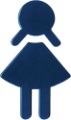 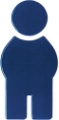 Hommes
248 000
Femmes
247 000
1923-1924
1933-1934
1943-1944
1953-1954
1963-1964
1973-1974
1983-1984
1993-1994
2003-2004
2013-2014
Source : Institut de la statistique du Québec. Perspectives démographiques du Québec et des régions, 2011-2061, septembre 2014.
Pyramide évolutive des âges, Lanaudière, 1996-2036 
2015     Population totale 503 000
Année de naissance
1914-1915
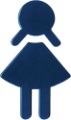 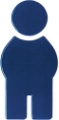 Hommes
252 000
Femmes
251 000
1924-1925
1934-1935
1944-1945
1954-1955
1964-1965
1974-1975
1984-1985
1994-1995
2004-2005
2014-2015
Source : Institut de la statistique du Québec. Perspectives démographiques du Québec et des régions, 2011-2061, septembre 2014.
Pyramide évolutive des âges, Lanaudière, 1996-2036 
2016     Population totale 509 000
Année de naissance
1915-1916
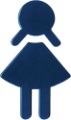 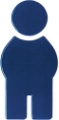 Hommes
255 000
Femmes
254 000
1925-1926
1935-1936
1945-1946
1955-1956
1965-1966
1975-1976
1985-1986
1995-1996
2005-2006
2015-2016
Source : Institut de la statistique du Québec. Perspectives démographiques du Québec et des régions, 2011-2061, septembre 2014.
Pyramide évolutive des âges, Lanaudière, 1996-2036 
2017     Population totale 517 000
Année de naissance
1916-1917
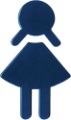 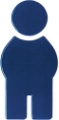 Hommes
259 000
Femmes
258 000
1926-1927
1936-1937
1946-1947
1956-1957
1966-1967
1976-1977
1986-1987
1996-1997
2006-2007
2016-2017
Source : Institut de la statistique du Québec. Perspectives démographiques du Québec et des régions, 2011-2061, septembre 2014.
Pyramide évolutive des âges, Lanaudière, 1996-2036 
2018     Population totale 523 000
Année de naissance
1917-1918
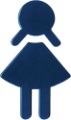 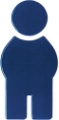 Hommes
262 000
Femmes
261 000
1927-1928
1937-1938
1947-1948
1957-1958
1967-1968
1977-1978
1987-1988
1997-1998
2007-2008
2017-2018
Source : Institut de la statistique du Québec. Perspectives démographiques du Québec et des régions, 2011-2061, septembre 2014.
Pyramide évolutive des âges, Lanaudière, 1996-2036 
2019     Population totale 531 000
Année de naissance
1918-1919
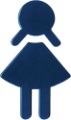 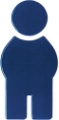 Hommes
266 000
Femmes
265 000
1928-1929
1938-1939
1948-1949
1958-1959
1968-1969
1978-1979
1988-1989
1998-1999
2008-2009
2018-2019
Source : Institut de la statistique du Québec. Perspectives démographiques du Québec et des régions, 2011-2061, septembre 2014.
Pyramide évolutive des âges, Lanaudière, 1996-2036 
2020     Population totale 537 000
Année de naissance
1919-1920
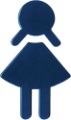 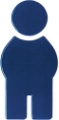 Hommes
269 000
Femmes
268 000
1929-1930
1939-1940
1949-1950
1959-1960
1969-1970
1979-1980
1989-1990
1999-2000
2009-2010
2019-2020
Source : Institut de la statistique du Québec. Perspectives démographiques du Québec et des régions, 2011-2061, septembre 2014.
Pyramide évolutive des âges, Lanaudière, 1996-2036 
2021     Population totale 545 000
Année de naissance
1920-1921
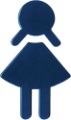 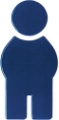 Hommes
273 000
Femmes
272 000
1930-1931
1940-1941
1950-1951
1960-1961
1970-1971
1980-1981
1990-1991
2000-2001
2010-2011
2020-2021
Source : Institut de la statistique du Québec. Perspectives démographiques du Québec et des régions, 2011-2061, septembre 2014.
Pyramide évolutive des âges, Lanaudière, 1996-2036 
2022     Population totale 551 000
Année de naissance
1921-1922
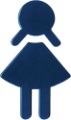 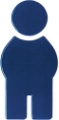 Hommes
276 000
Femmes
275 000
1931-1932
1941-1942
1951-1952
1961-1962
1971-1972
1981-1982
1991-1992
2001-2002
2011-2012
2021-2022
Source : Institut de la statistique du Québec. Perspectives démographiques du Québec et des régions, 2011-2061, septembre 2014.
Pyramide évolutive des âges, Lanaudière, 1996-2036 
2023     Population totale 557 000
Année de naissance
1922-1923
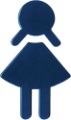 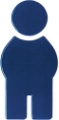 Hommes
279 000
Femmes
278 000
1932-1933
1942-1943
1952-1953
1962-1963
1972-1973
1982-1983
1992-1993
2002-2003
2012-2013
2022-2023
Source : Institut de la statistique du Québec. Perspectives démographiques du Québec et des régions, 2011-2061, septembre 2014.
Pyramide évolutive des âges, Lanaudière, 1996-2036 
2024     Population totale 563 000
Année de naissance
1923-1924
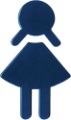 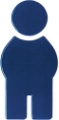 Hommes
282 000
Femmes
281 000
1933-1934
1943-1944
1953-1954
1963-1964
1973-1974
1983-1984
1993-1994
2003-2004
2013-2014
2023-2024
Source : Institut de la statistique du Québec. Perspectives démographiques du Québec et des régions, 2011-2061, septembre 2014.
Pyramide évolutive des âges, Lanaudière, 1996-2036 
2025     Population totale 571 000
Année de naissance
1924-1925
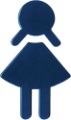 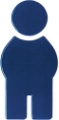 Hommes
286 000
Femmes
285 000
1934-1935
1944-1945
1954-1955
1964-1965
1974-1975
1984-1985
1994-1995
2004-2005
2014-2015
2024-2025
Source : Institut de la statistique du Québec. Perspectives démographiques du Québec et des régions, 2011-2061, septembre 2014.
Pyramide évolutive des âges, Lanaudière, 1996-2036 
2026     Population totale 576 000
Année de naissance
1925-1926
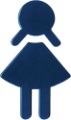 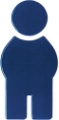 Hommes
289 000
Femmes
287 000
1935-1936
1945-1946
1955-1956
1965-1966
1975-1976
1985-1986
1995-1996
2005-2006
2015-2016
2025-2026
Source : Institut de la statistique du Québec. Perspectives démographiques du Québec et des régions, 2011-2061, septembre 2014.
Pyramide évolutive des âges, Lanaudière, 1996-2036 
2027     Population totale 581 000
Année de naissance
1926-1927
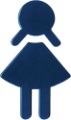 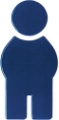 Hommes
291 000
Femmes
290 000
1936-1937
1946-1947
1956-1957
1966-1967
1976-1977
1986-1987
1996-1997
2006-2007
2016-2017
2026-2027
Source : Institut de la statistique du Québec. Perspectives démographiques du Québec et des régions, 2011-2061, septembre 2014.
Pyramide évolutive des âges, Lanaudière, 1996-2036 
2028     Population totale 587 000
Année de naissance
1927-1928
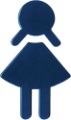 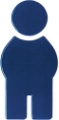 Hommes
294 000
Femmes
293 000
1937-1938
1947-1948
1957-1958
1967-1968
1977-1978
1987-1988
1997-1998
2007-2008
2017-2018
2027-2028
Source : Institut de la statistique du Québec. Perspectives démographiques du Québec et des régions, 2011-2061, septembre 2014.
Pyramide évolutive des âges, Lanaudière, 1996-2036 
2029     Population totale 593 000
Année de naissance
1928-1929
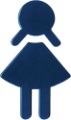 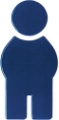 Hommes
297 000
Femmes
296 000
1938-1939
1948-1949
1958-1959
1968-1969
1978-1979
1988-1989
1998-1999
2008-2009
2018-2019
2028-2029
Source : Institut de la statistique du Québec. Perspectives démographiques du Québec et des régions, 2011-2061, septembre 2014.
Pyramide évolutive des âges, Lanaudière, 1996-2036 
2030     Population totale 597 000
Année de naissance
1929-1930
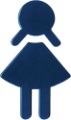 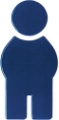 Hommes
299 000
Femmes
298 000
1939-1940
1949-1950
1959-1960
1969-1970
1979-1980
1989-1990
1999-2000
2009-2010
2019-2020
2029-2030
Source : Institut de la statistique du Québec. Perspectives démographiques du Québec et des régions, 2011-2061, septembre 2014.
Pyramide évolutive des âges, Lanaudière, 1996-2036 
2031     Population totale 602 000
Année de naissance
1930-1931
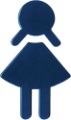 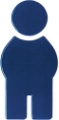 Hommes
302 000
Femmes
300 000
1940-1941
1950-1951
1960-1961
1970-1971
1980-1981
1990-1991
2000-2001
2010-2011
2020-2021
2030-2031
Source : Institut de la statistique du Québec. Perspectives démographiques du Québec et des régions, 2011-2061, septembre 2014.
Pyramide évolutive des âges, Lanaudière, 1996-2036 
2032     Population totale 606 000
Année de naissance
1931-1932
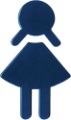 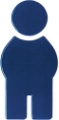 Hommes
304 000
Femmes
302 000
1941-1942
1951-1952
1961-1962
1971-1972
1981-1982
1991-1992
2001-2002
2011-2012
2021-2022
2031-2032
Source : Institut de la statistique du Québec. Perspectives démographiques du Québec et des régions, 2011-2061, septembre 2014.
Pyramide évolutive des âges, Lanaudière, 1996-2036 
2033     Population totale 611 000
Année de naissance
1932-1933
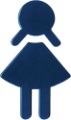 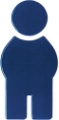 Hommes
306 000
Femmes
305 000
1942-1943
1952-1953
1962-1963
1972-1973
1982-1983
1992-1993
2002-2003
2012-2013
2022-2023
2032-2033
Source : Institut de la statistique du Québec. Perspectives démographiques du Québec et des régions, 2011-2061, septembre 2014.
Pyramide évolutive des âges, Lanaudière, 1996-2036 
2034     Population totale 615 000
Année de naissance
1933-1934
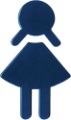 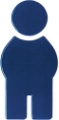 Hommes
308 000
Femmes
307 000
1943-1944
1953-1954
1963-1964
1973-1974
1983-1984
1993-1994
2003-2004
2013-2014
2023-2024
2033-2034
Source : Institut de la statistique du Québec. Perspectives démographiques du Québec et des régions, 2011-2061, septembre 2014.
Pyramide évolutive des âges, Lanaudière, 1996-2036 
2035     Population totale 619 000
Année de naissance
1934-1935
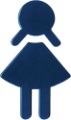 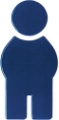 Hommes
310 000
Femmes
309 000
1944-1945
1954-1955
1964-1965
1974-1975
1984-1985
1994-1995
2004-2005
2014-2015
2024-2025
2034-2035
Source : Institut de la statistique du Québec. Perspectives démographiques du Québec et des régions, 2011-2061, septembre 2014.
Pyramide évolutive des âges, Lanaudière, 1996-2036 
2036     Population totale 623 000
Année de naissance
1935-1936
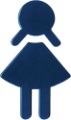 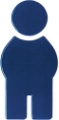 Hommes
312 000
Femmes
311 000
1945-1946
1955-1956
1965-1966
1975-1976
1985-1986
1995-1996
2005-2006
2015-2016
2025-2026
2035-2036
Source : Institut de la statistique du Québec. Perspectives démographiques du Québec et des régions, 2011-2061, septembre 2014.